Ребенок и другие люди
Подготовила: воспитатель
Евсютина Галина Григорьевна
НЕ суди по внешнему виду, внешность бывает обманчива
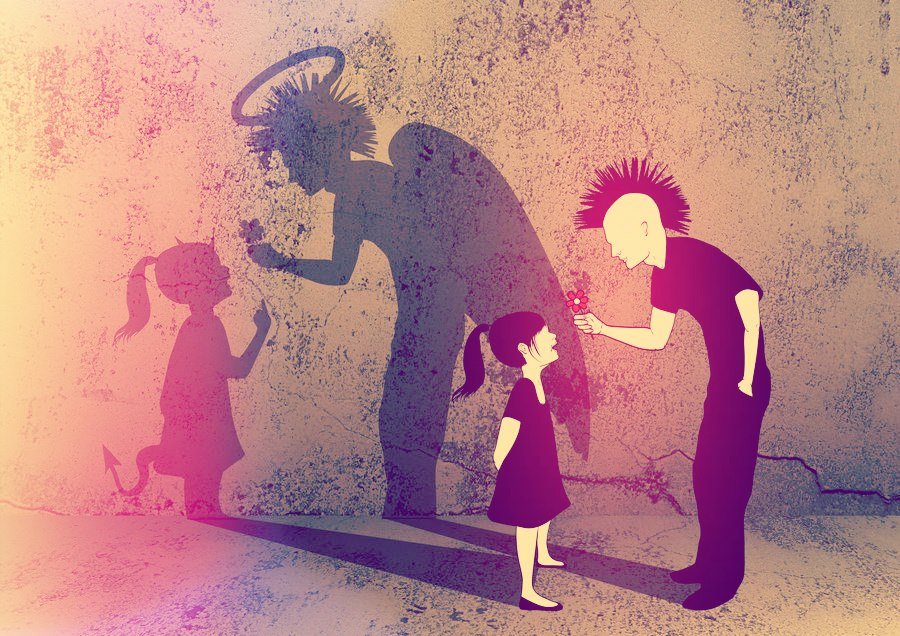 Внешность человека может быть обманчива
Внешность человека может быть обманчива
Внешность человека может быть обманчива
Внешность человека может быть обманчива
Контакты с незнакомыми людьми на улице
Контакты с незнакомыми людьми на улице
Контакты с незнакомыми людьми дома
Контакты с незнакомыми людьми дома
Насильственные действия незнакомого взрослого на улице
Насильственные действия незнакомого взрослого
Насильственные действия незнакомого взрослого на улице
Ребенок и его старшие приятели
Старший приятель может 
помочь
Старший приятель может
обидеть
Ребенок и его старшие приятели
Научись говорить НЕТ своему старшему приятелю
Ребенок и его старшие приятели
Научись говорить НЕТ своему старшему приятелю
Ребенок и его старшие приятели
Научись говорить НЕТ своему старшему приятелю
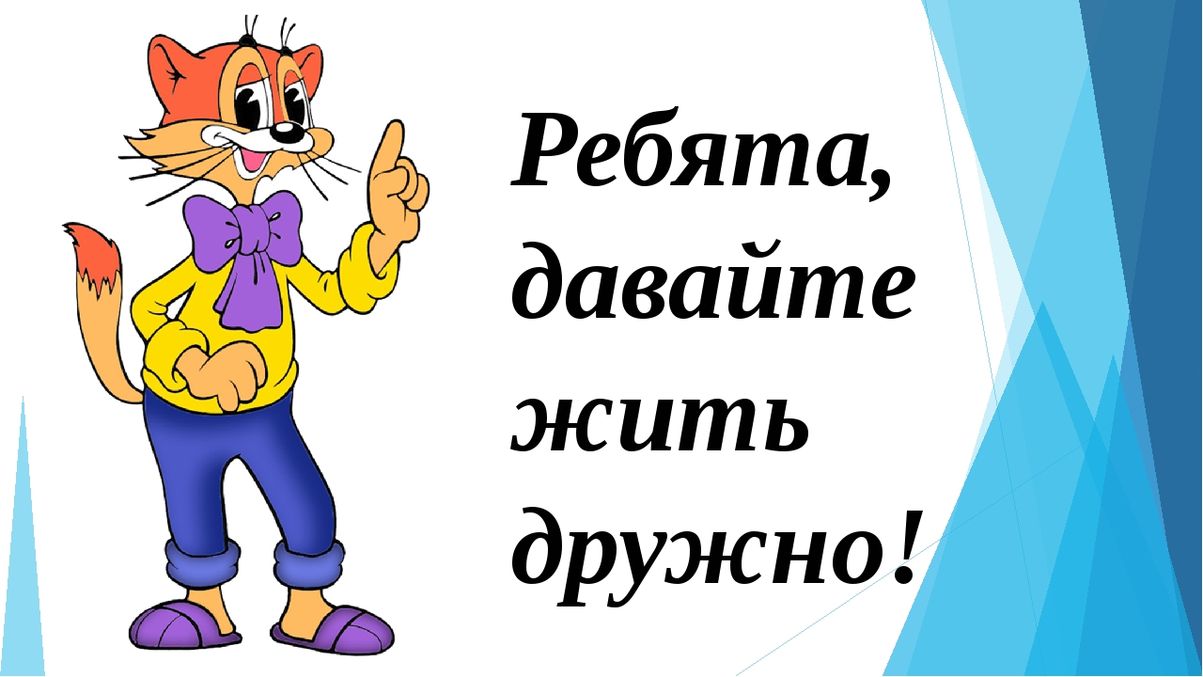 Правила дружбы
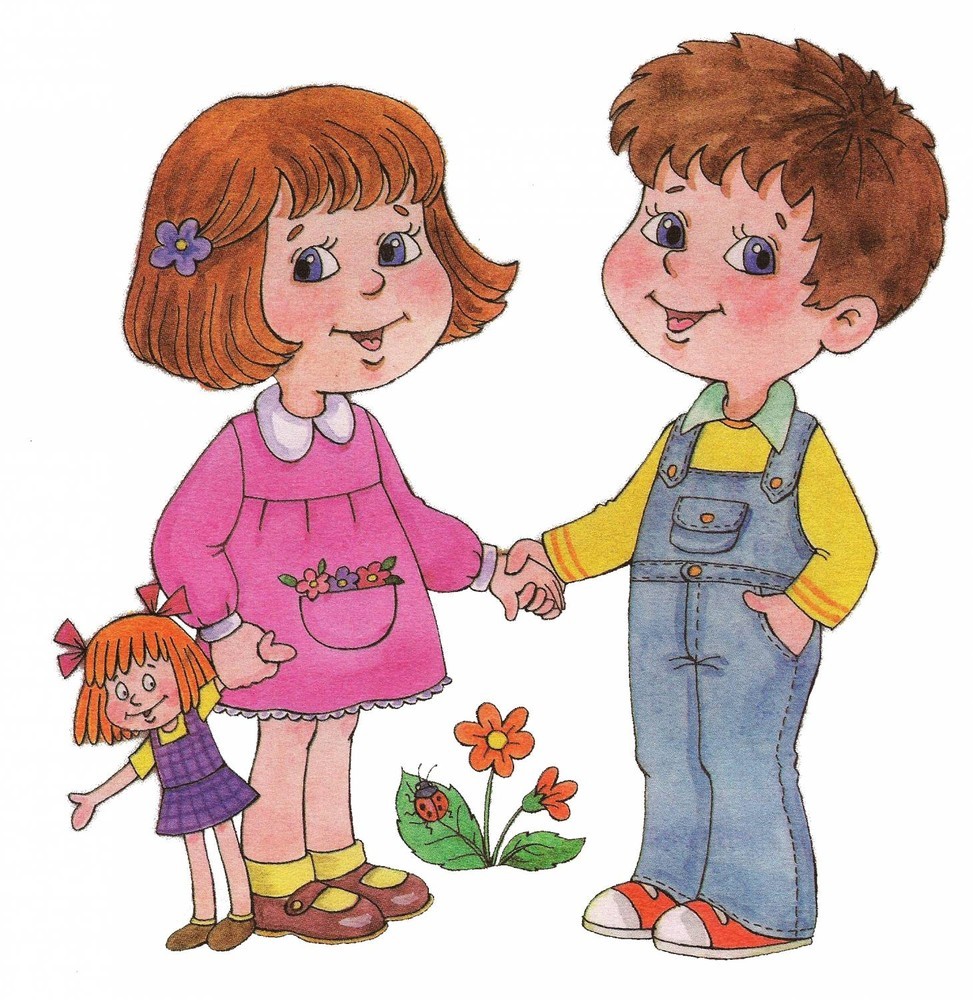 СПАСИБО за внимание !